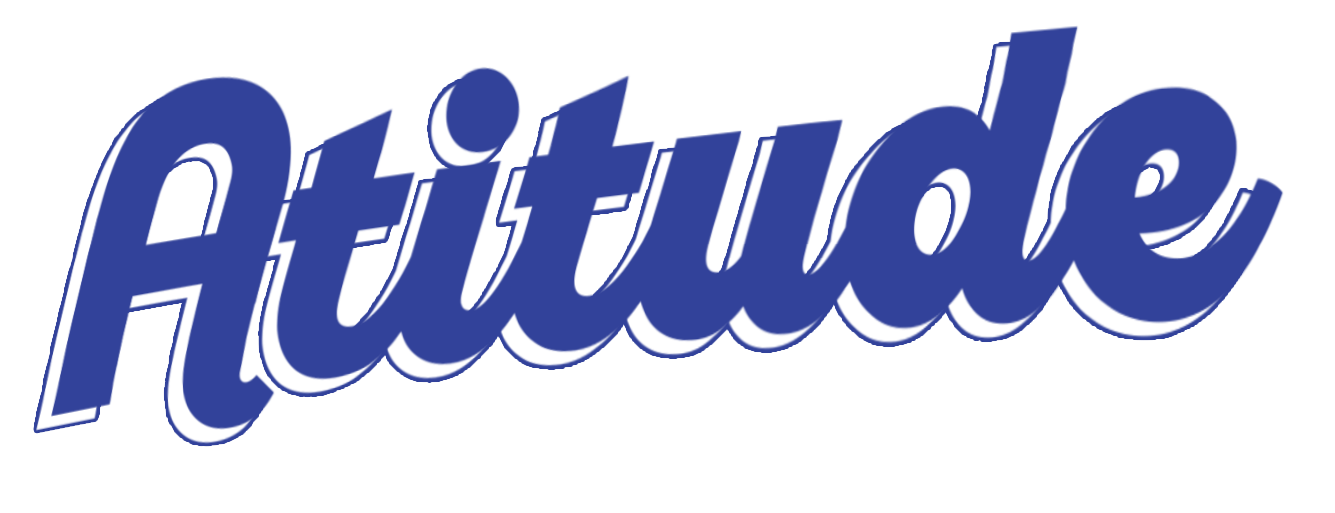 Revista
Escola Bíblica Dominical
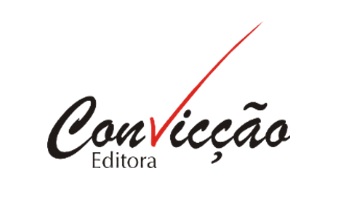 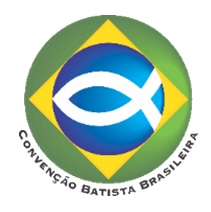 EBD 1
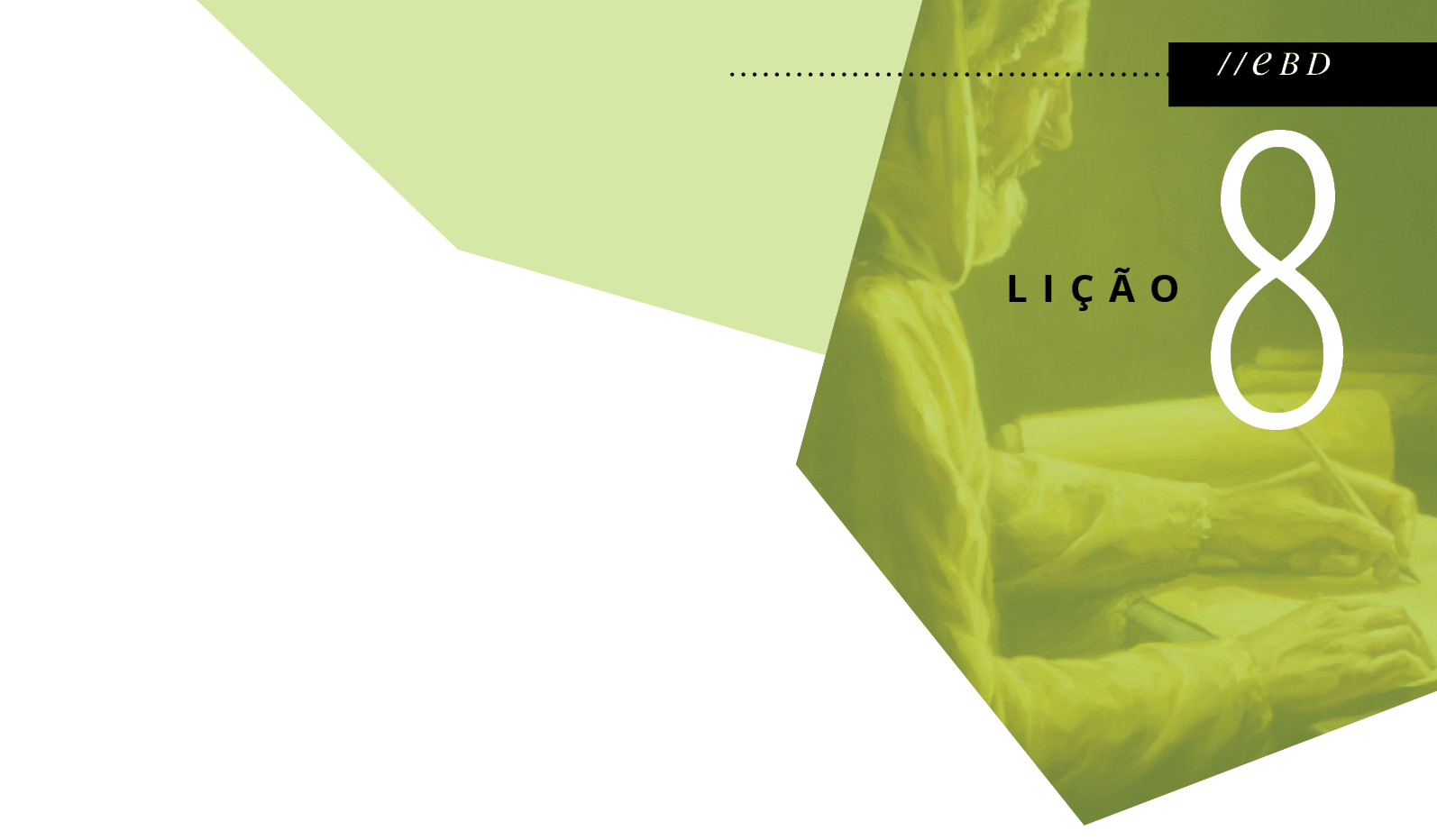 A VISÃO DA LUTA ENTRE O BEM E O MAL
Texto bíblico   -  Apocalipse 12 e 13  
 
Texto áureo  - Apocalipse 12.10
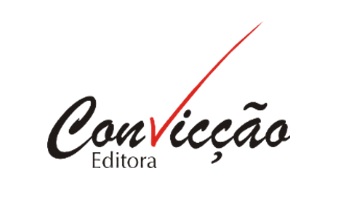 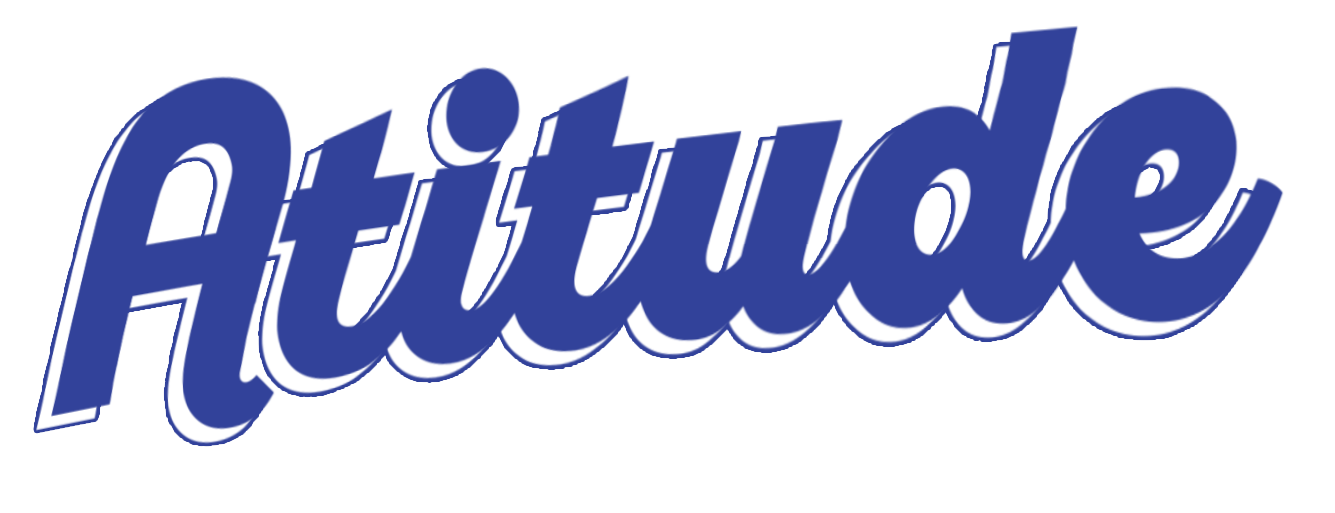 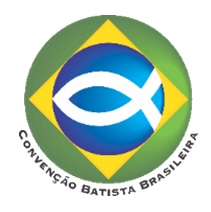 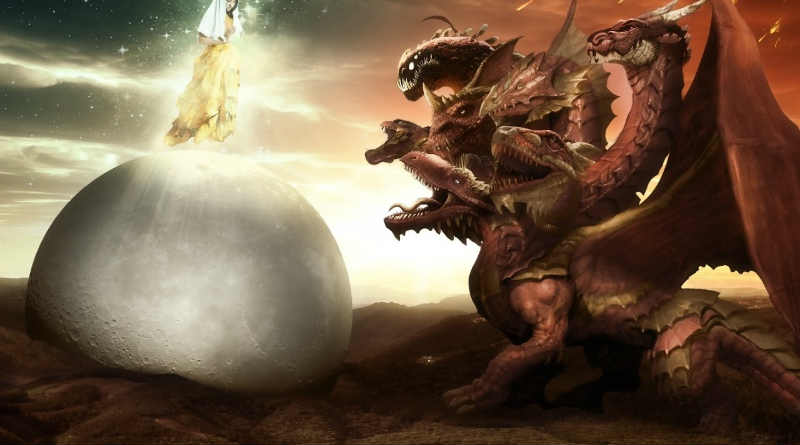 Apocalipse 12
A mulher, o Dragão e a criança
Apocalipse 13
As duas bestas
Dois capítulos fundamentais
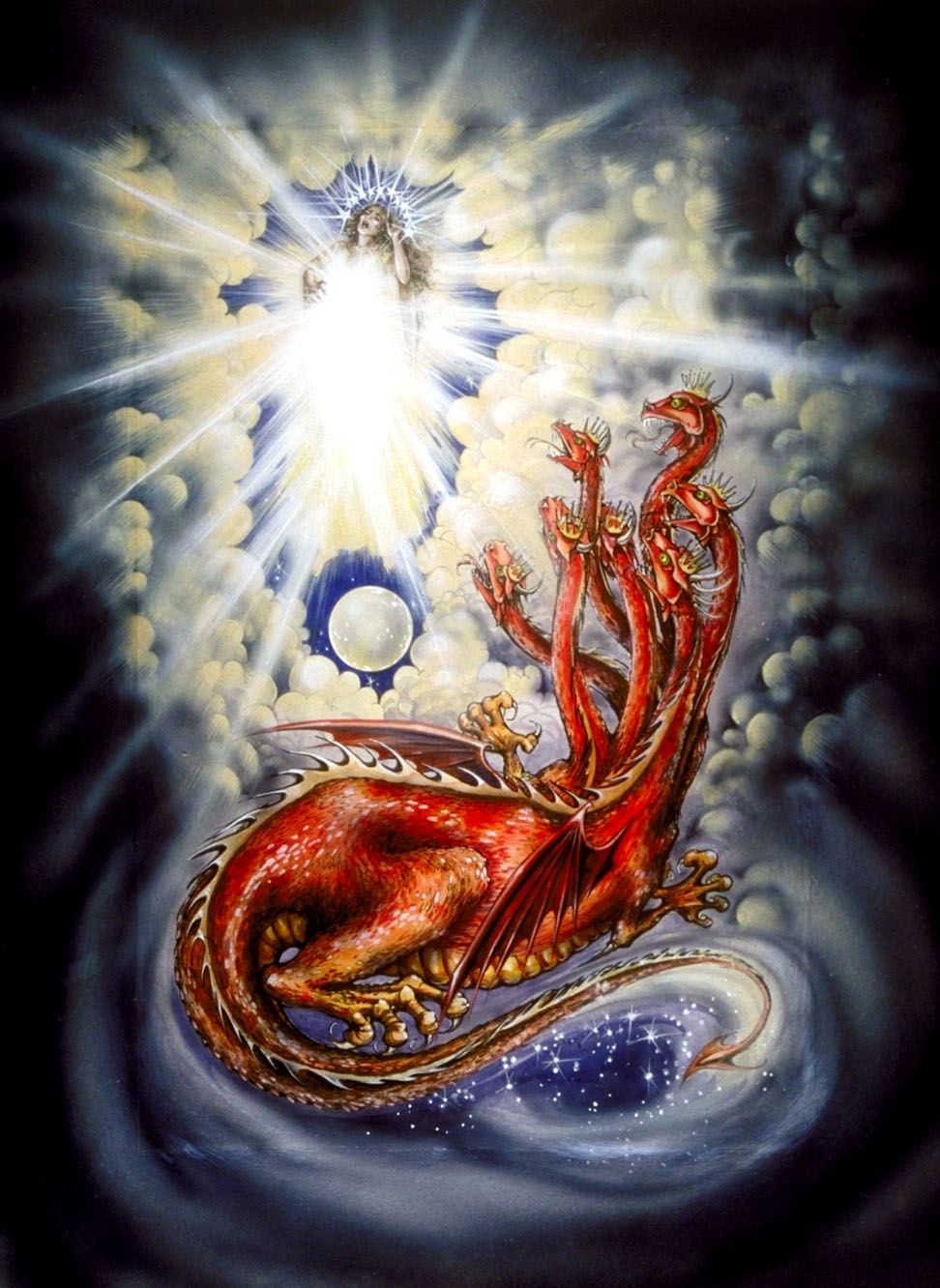 A mulher e o dragão
A Mulher com sol, lua e 12 estrelas é o Povo de Deus do antigo Pacto
O filho da Mulher é o messias, Jesus
O Dragão é Satanás.
A descendência da mulher é a igreja.
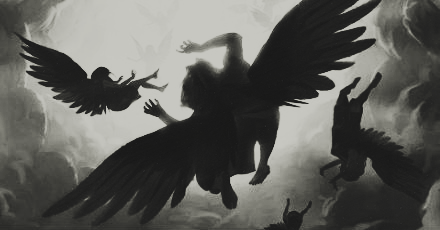 A causa da perseguição
O Dragão falhou em destruir Israel.
O Dragão falhou em destruir o Messias.
O Dragão foi expulso do céu.
O Dragão tem pouco tempo.
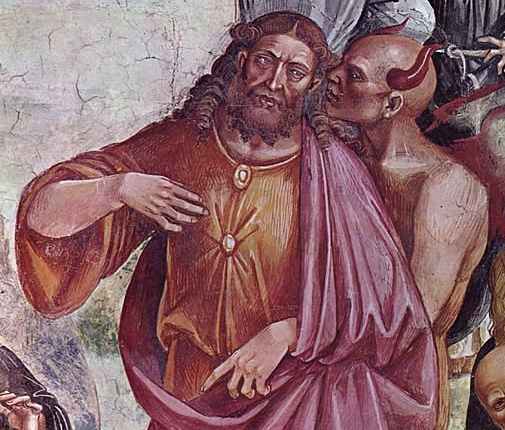 As bestas
A primeira besta representa o Anticristo.
Ela odeia o povo de Deus.
Ela persegue o povo de Deus.
Ela é instrumento de Satanás.
A segunda besta representa o falso profeta.
Ele promove o anticristo.
Ele age como se fosse o messias.
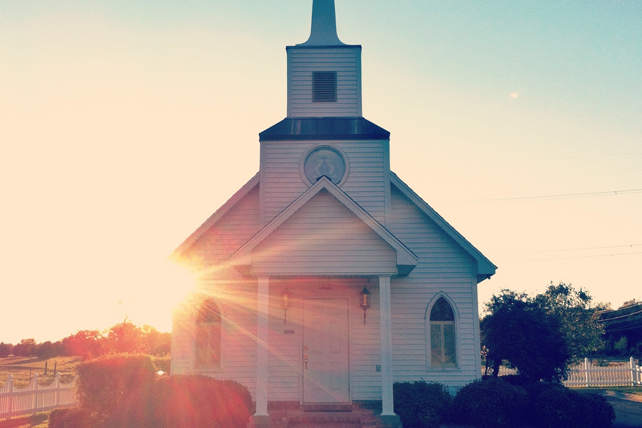 Lições de Apocalipse 12
Mesmo que o Novo Testamento declare com propriedade que a Igreja é o Israel de Deus, o povo da nova aliança, ainda assim, a misericórdia de Deus não relegou o povo do antigo pacto.
A igreja é sucessora de Israel, e povo legítimo de Deus após o ministério de Jesus.
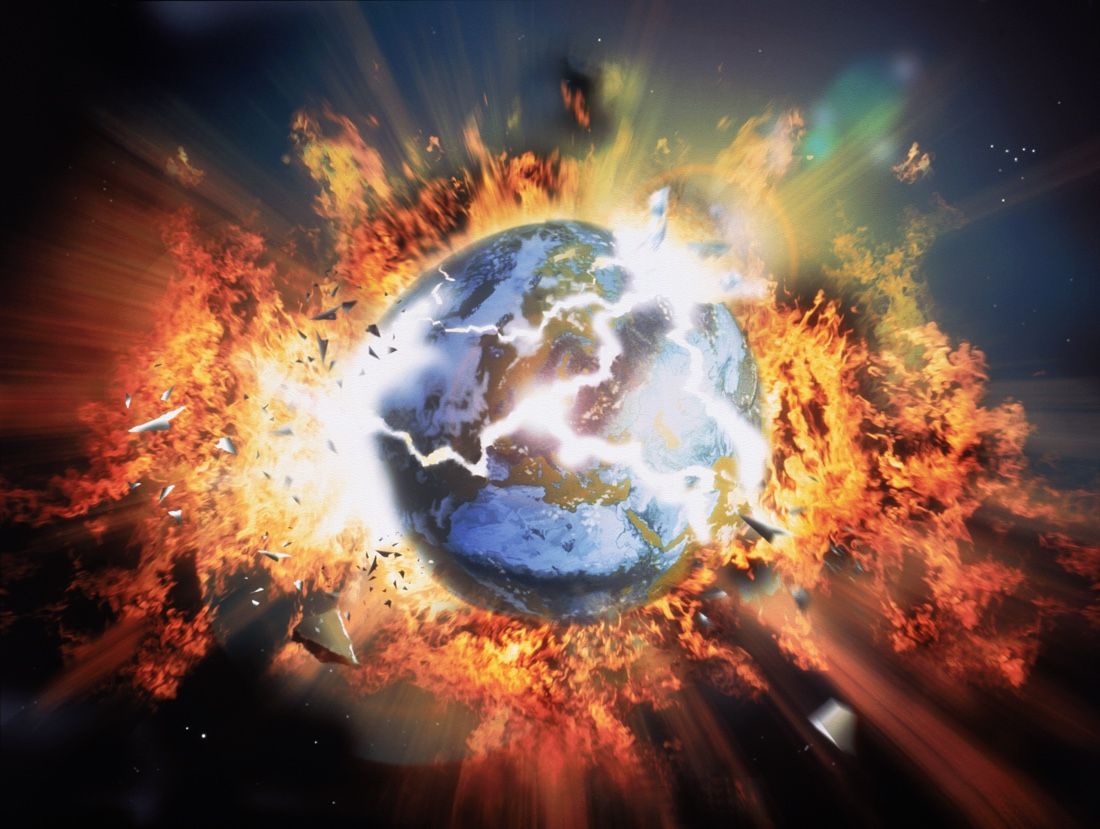 Se é para ter temor, precisamos temer, acima de tudo, a ira de Deus e seu Filho, pois, no fim, é apenas essa ira que fará toda a diferença na história da humanidade.